Apr. 30 -
May 2, 2024
Multiple Sessions Tues & Thur.
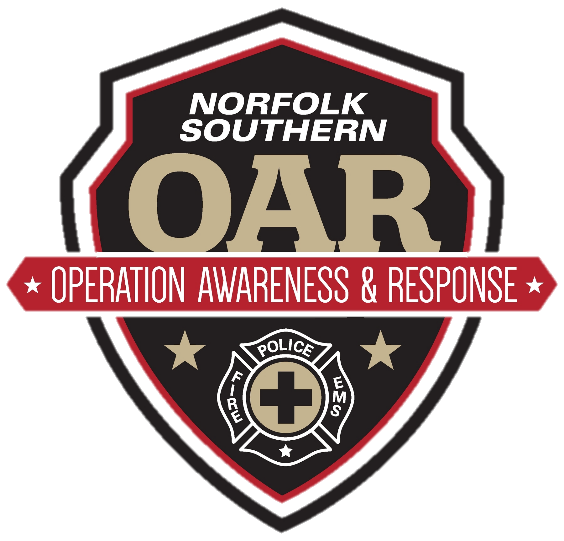 Railroad 101
Contact – Paul Williams
		Paul.williams2@nscorp.com
		540-520-8493
Norfolk Southern is coming to town to provide FREE hands-on training with NS’ Safety Train.  This free training includes these topics:
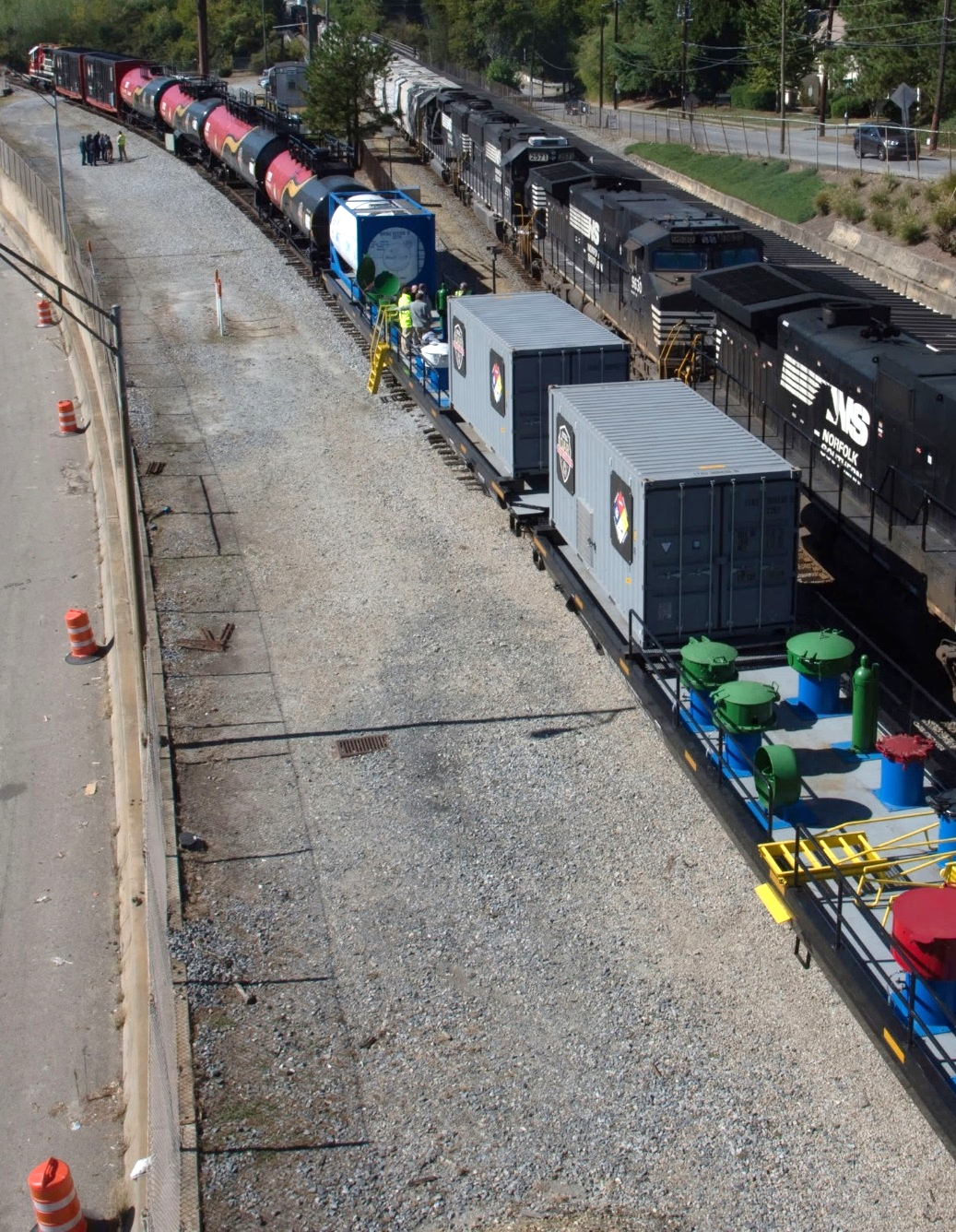 Safety Around the Railroad
Understanding Rail Shipping Documents
Rail car & Tank Car Identification
Tank Car Valves & Fittings
Locomotive Emergencies
Railroad Emergencies Procedures
AskRail Mobile App
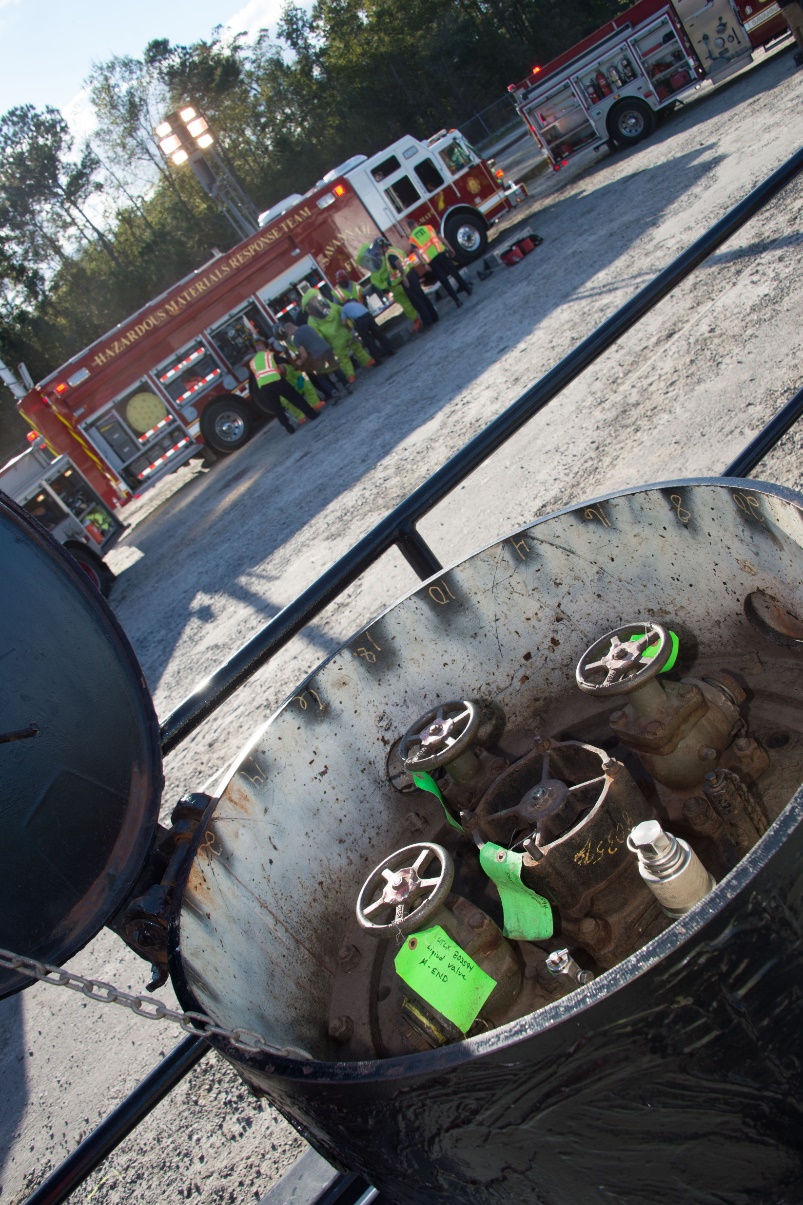 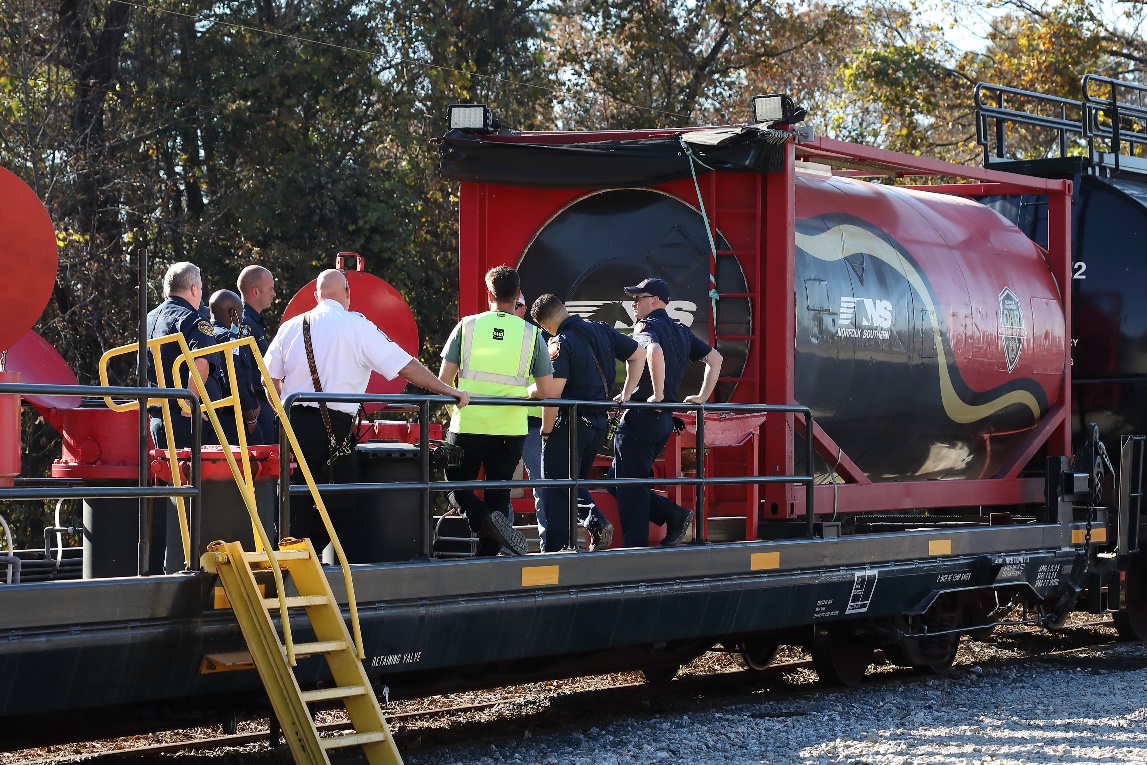 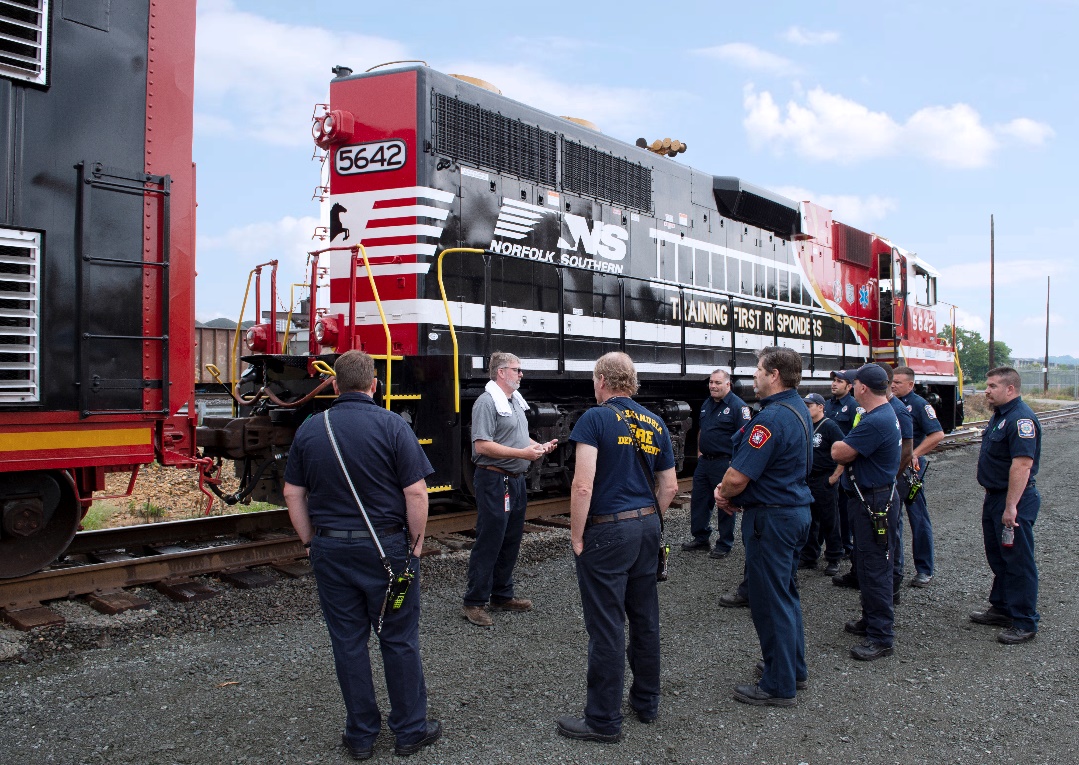 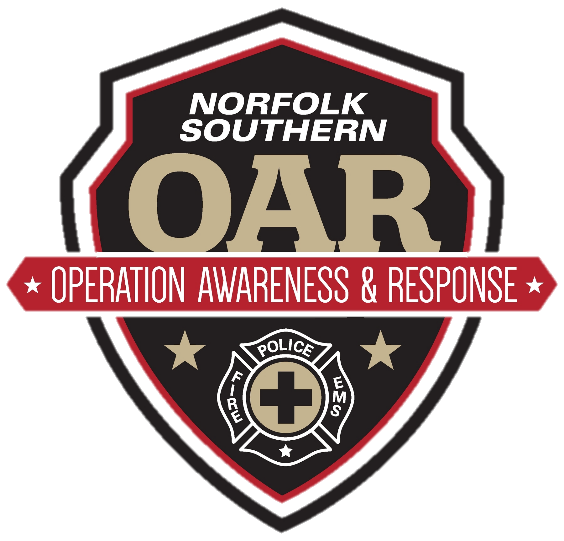 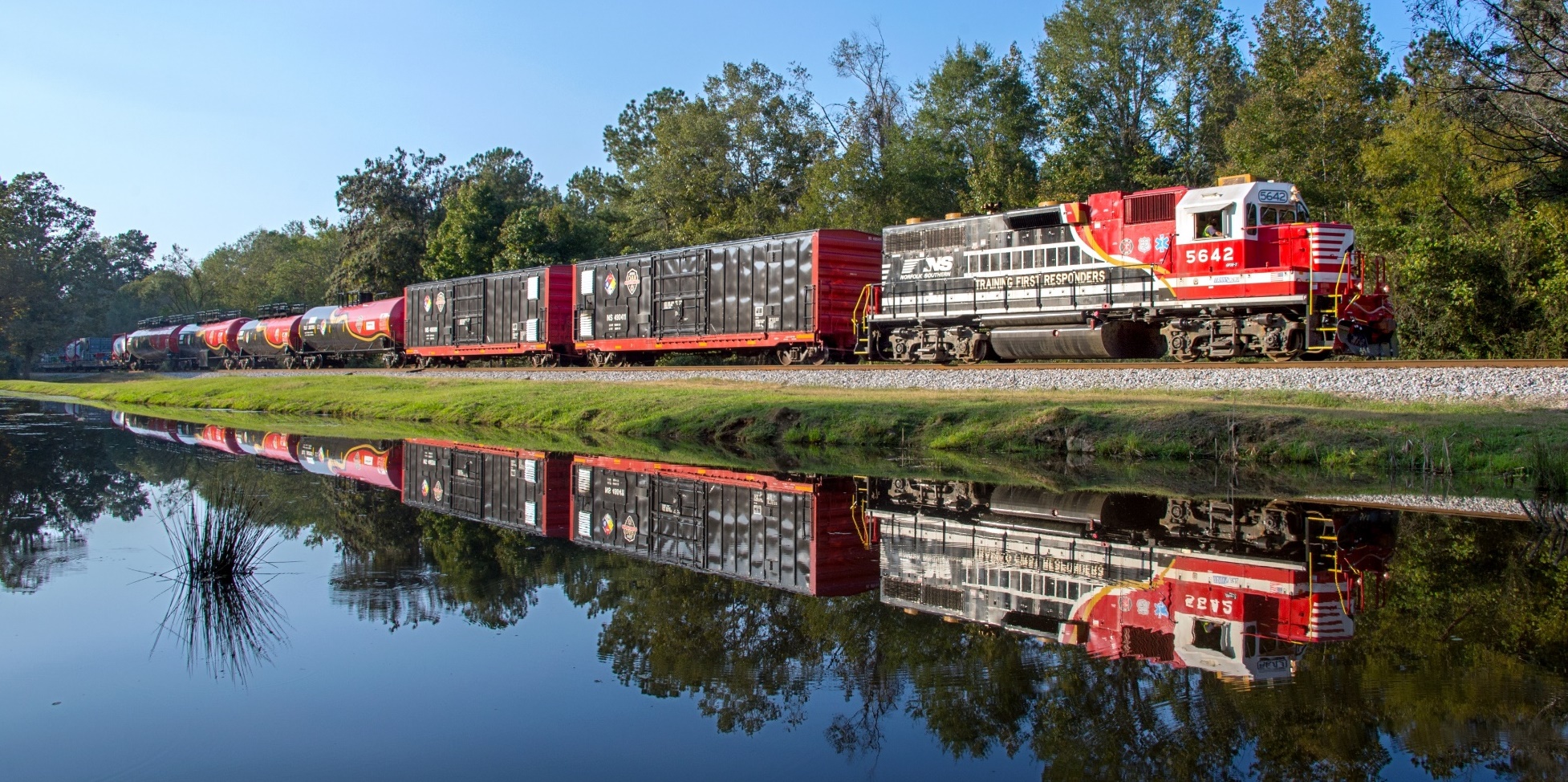 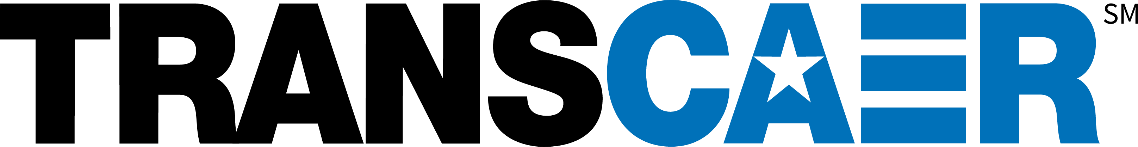 For Event Information
Contact:	Paul Williams
Paul.williams2@nscorp.com
540-520-8493
WHO:		Emergency responders should attend including fire departments, law 			enforcement, emergency medical services, hazmat response teams, emergency 		management personnel, military, homeland security, shippers, & customers

WHAT:		Railroad 101 – Two classes per day, Apr. 30 & May 2 – Morning class only May 1	           	 
WHEN:		Apr. 30- May 2, 2024 

WHERE:		1000 South Van Dorn St., Alexandria, VA

REGISTRATION:	Register for the RR101 course by going to TRANSCAER | Hazmat Training Events
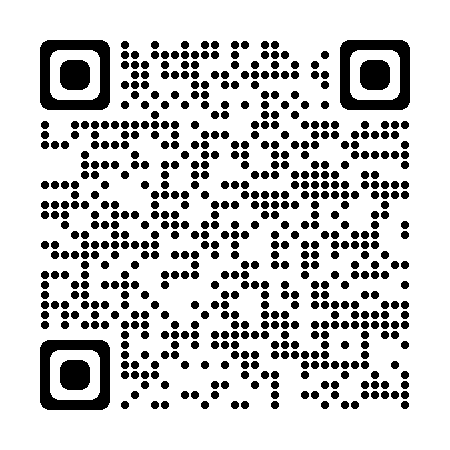 For Event Information or Questions
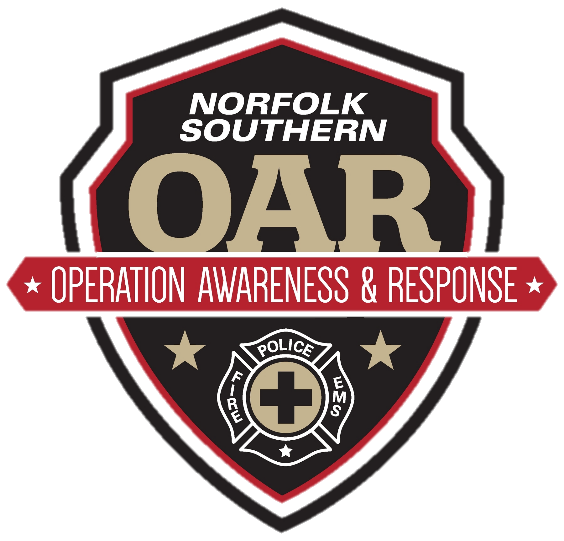 Contact – Paul Williams
		Paul.williams2@nscorp.com
		540-520-8493
Participants should bring sturdy leather work boots with a defined heel.

No open-toe footwear permitted. 

Bring additional PPE as required by your employer.

Norfolk Southern provides emergency preparedness training to first responders as part of TRANSCAER (Transportation Community Awareness and Emergency Response), a nationwide program that assists communities prepare for and respond to a hazardous materials transportation incident.
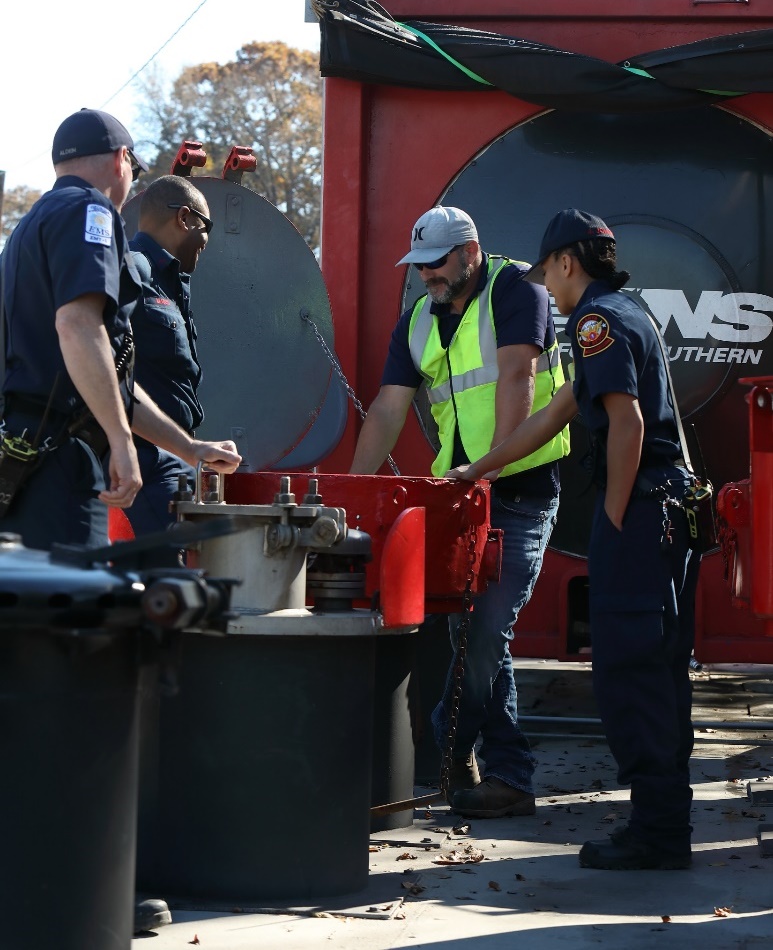 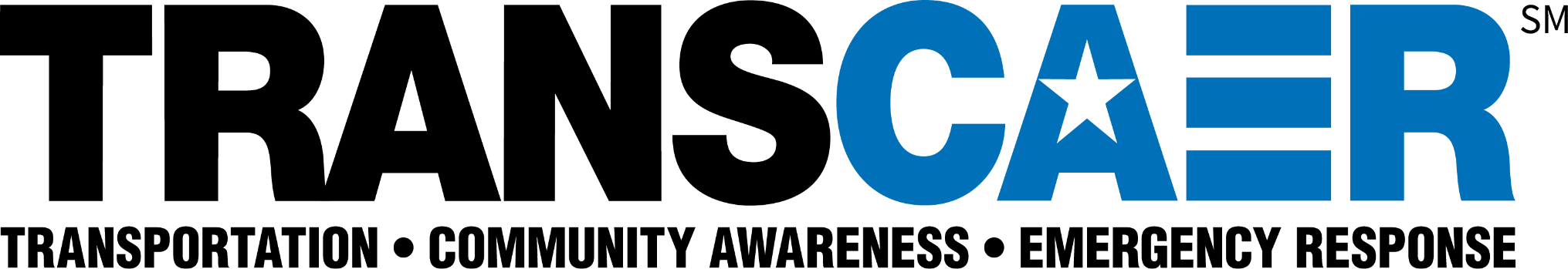 Responding To Railroad Emergencies
Advanced 
May 1
2024
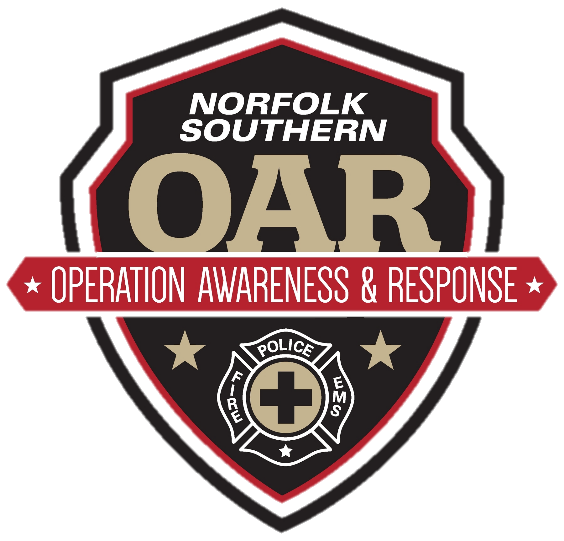 Contact  – Paul Williams
		Paul.williams2@nscorp.com
		540-520-8493
Norfolk Southern is offering a new course designed to build upon our RR101 introductory training course.  The new “Responding to Railroad Emergencies will focus on the below topics and more:
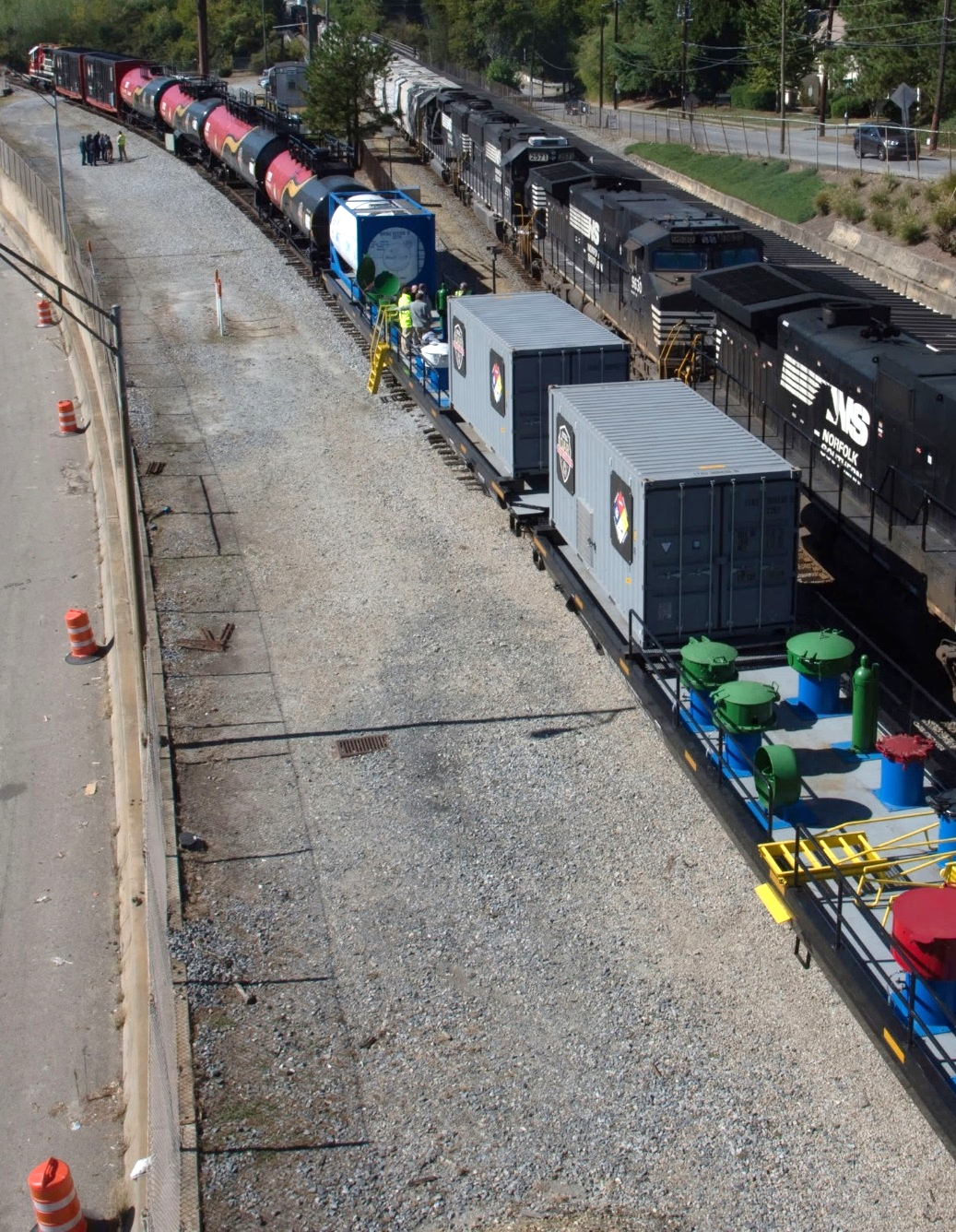 The D.E.C.I.D.E. Process 
9 Stages of a Hazmat Emergency
Chemical and Physical Properties 
Site Assessment & Safety
Tank Car/Container Assessment
Response Objectives & Tactics
Develop & Execute the Plan
Offensive Tactics
Tank Car Capping Kits
First Responder Mobile Apps
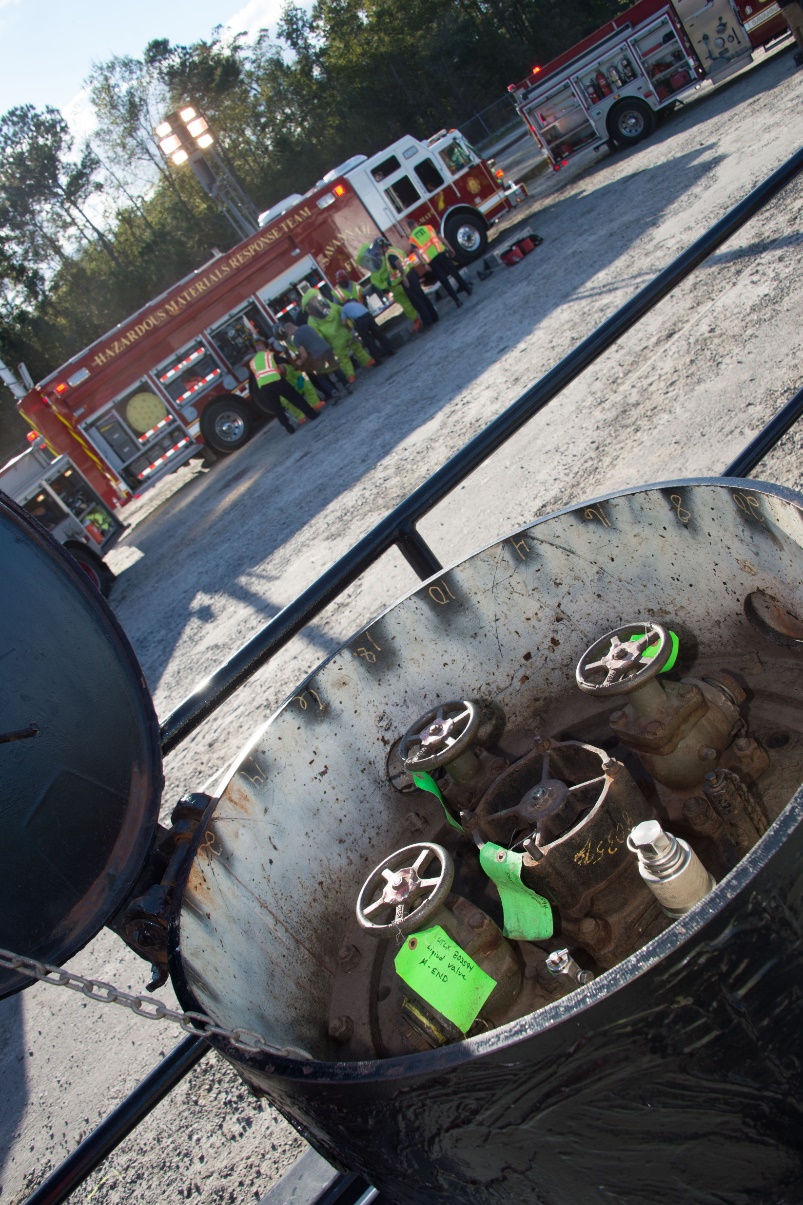 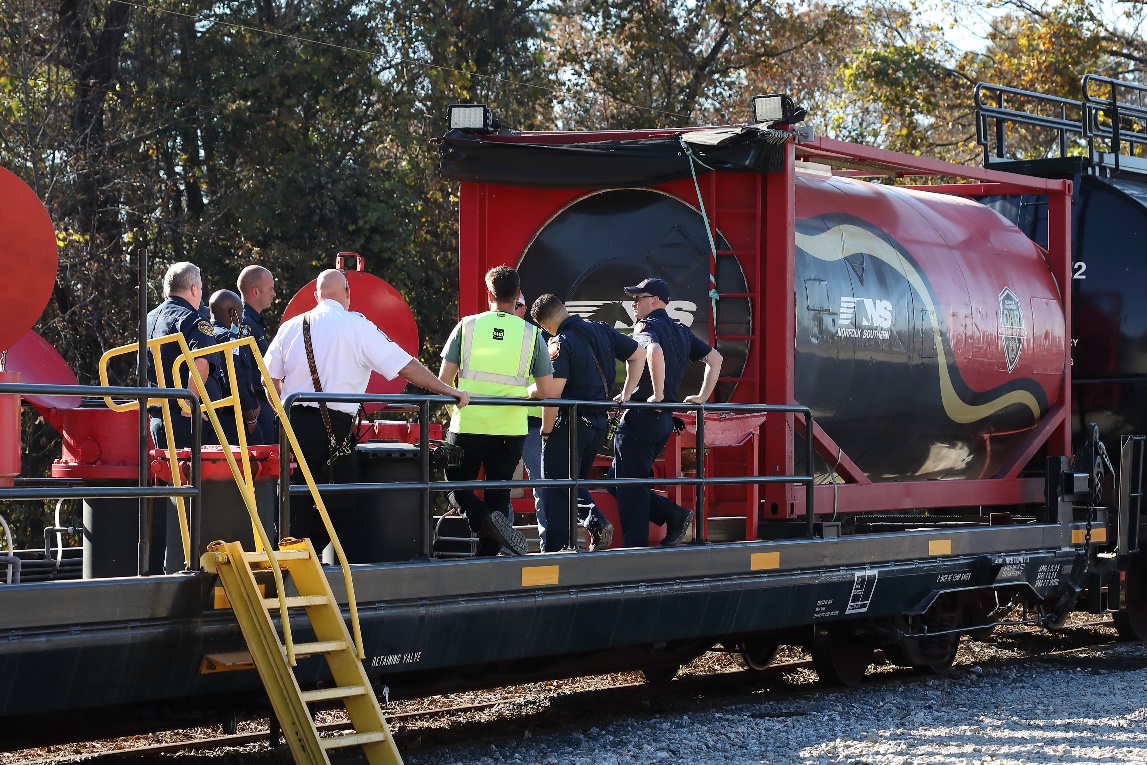 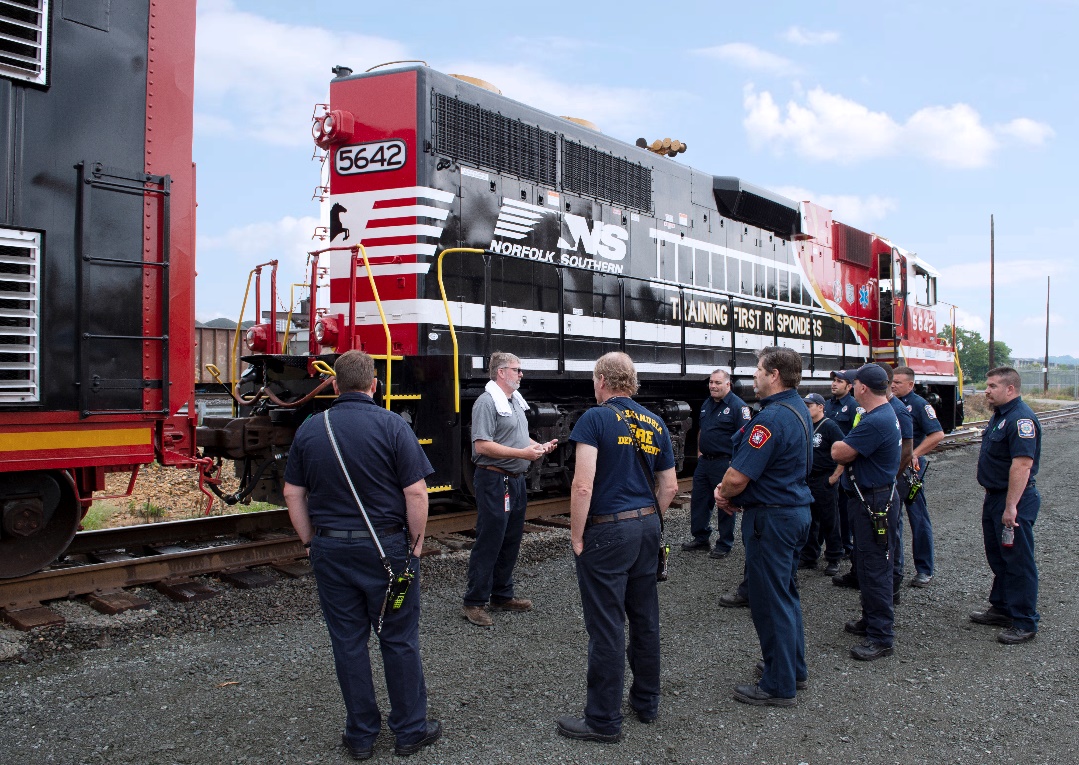 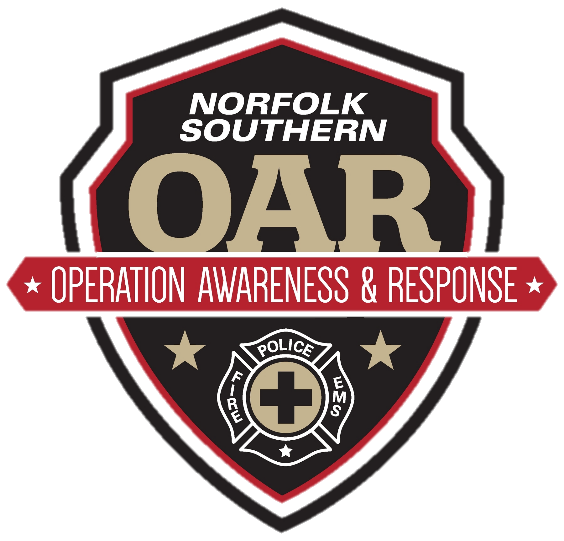 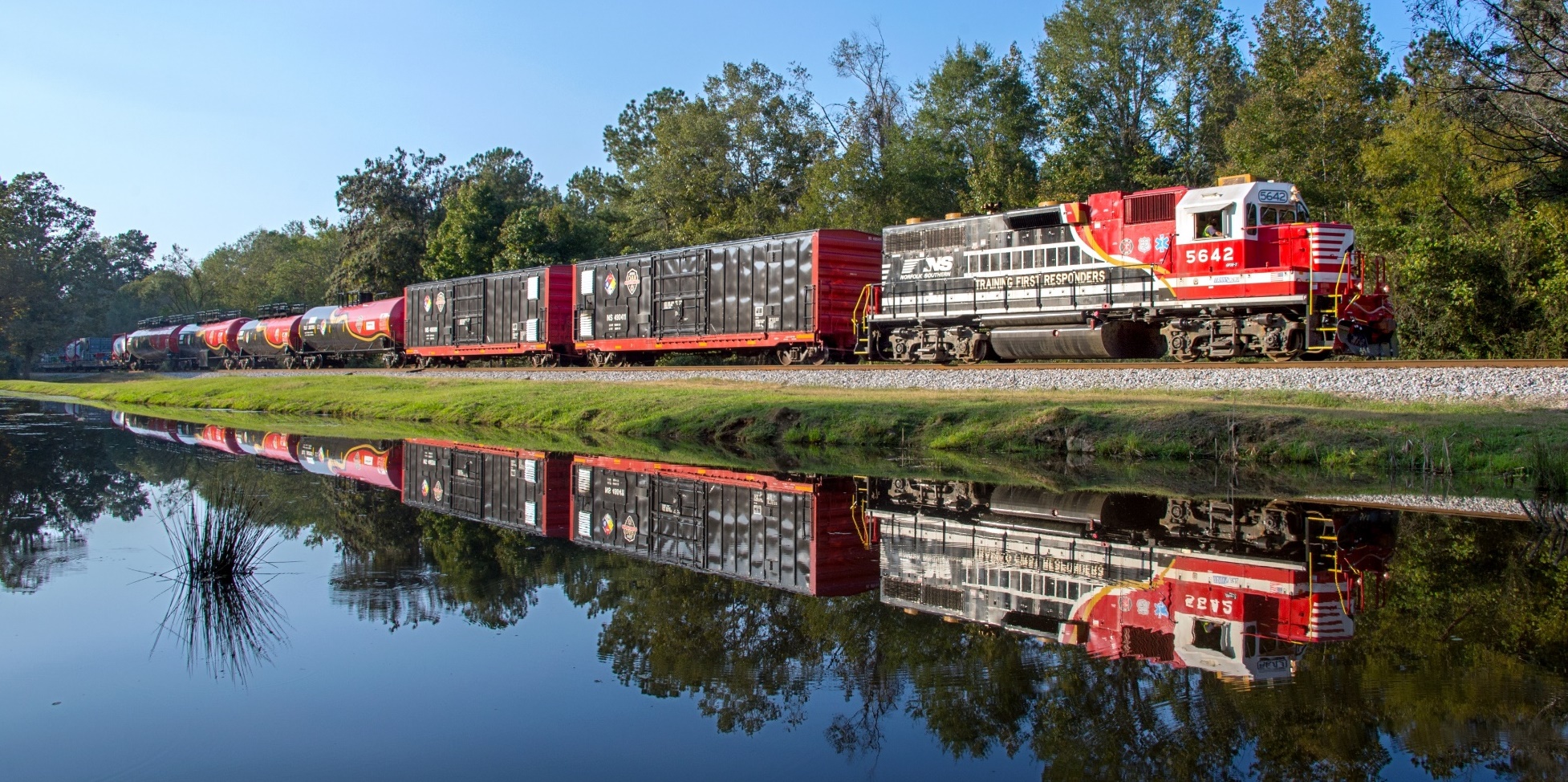 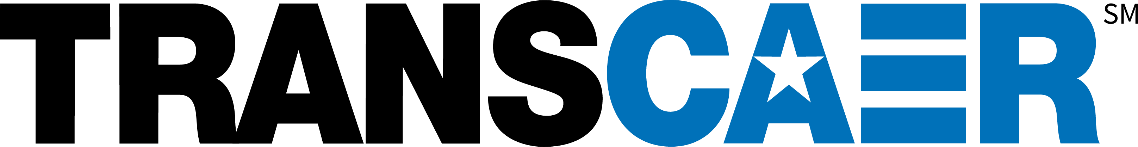 For Event Information
Contact: 
Paul Williams
Paul.williams2@nscorp.com
540-520-8493
WHO:		This is an advanced class intended for Haz Mat Technicians, command 			personnel and those that will be required to respond and determine tactics,
		resources, and personnel required when responding to a large railroad hazmat 
		emergency.

WHAT:		Responding to Railroad Emergencies 

WHEN:		May 2, 2024. Class starts daily at 9:00am

WHERE:		1000 Van Dorn St., Alexandria, VA

REGISTRATION:	Register for this advanced course by going to TRANSCAER | Hazmat Training Events
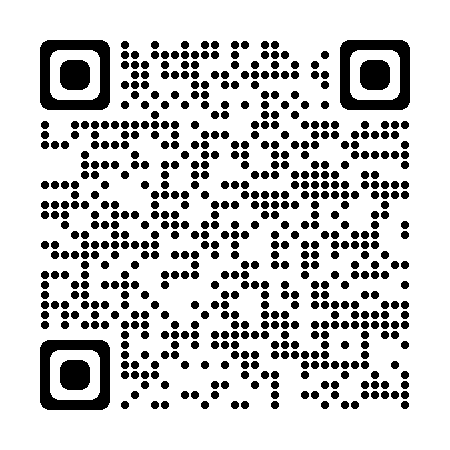 For Event Information or Questions
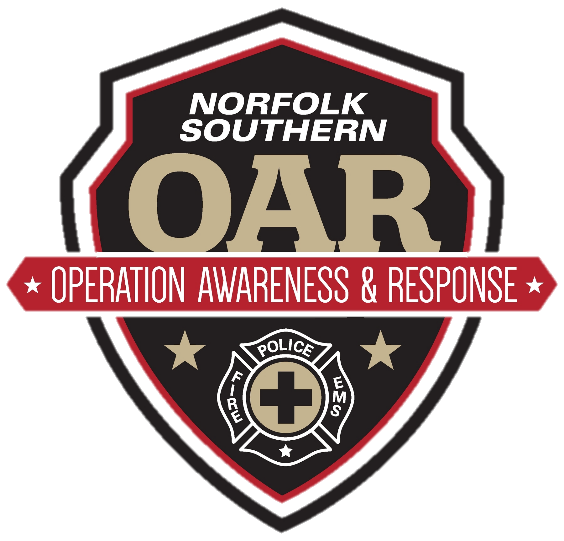 Contact:	Paul Williams
		Paul.williams2@nscorp.com
		540-520-8493
Participants should bring sturdy leather work boots with a defined heel.

No open-toe footwear permitted. 

Bring additional PPE as required by your employer.

Norfolk Southern provides emergency preparedness training to first responders as part of TRANSCAER (Transportation Community Awareness and Emergency Response), a nationwide program that assists communities prepare for and respond to a hazardous materials transportation incident.
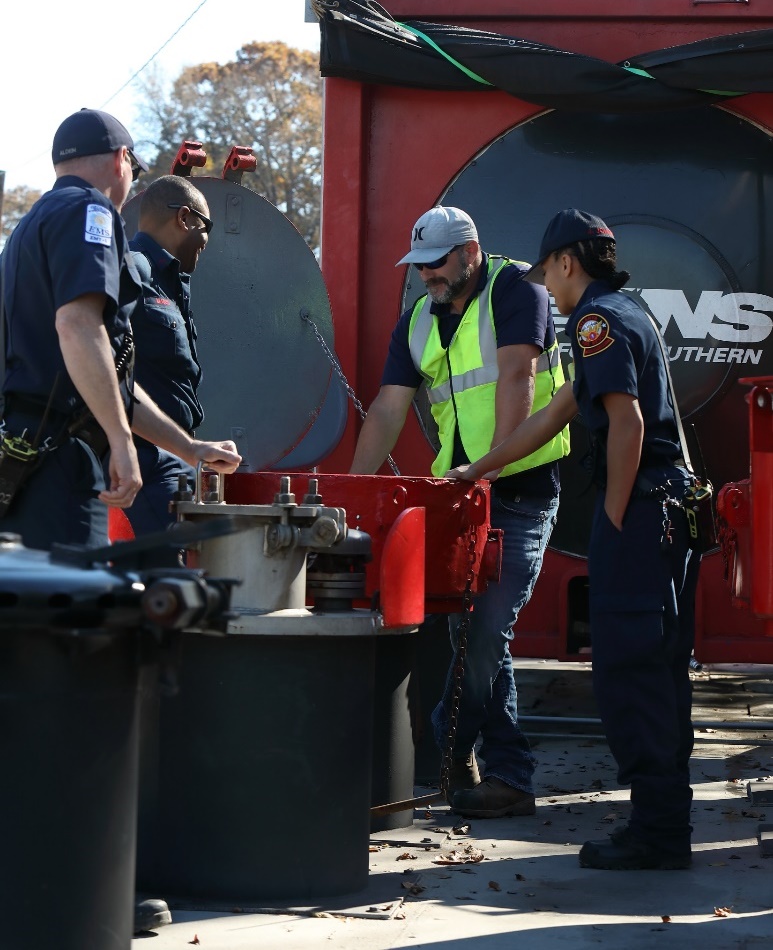 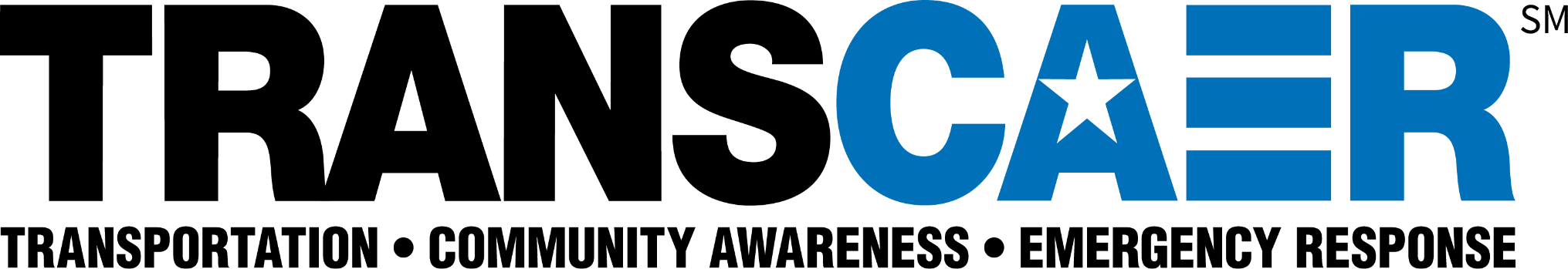